Тема 4: БЮДЖЕТ. БЮДЖЕТНА СИСТЕМА

Економічна сутність та призначення бюджету.
Склад доходів бюджету.
Склад видатків бюджету.
Бюджетна система та принципи її побудови.
Державний бюджет розглядається з різних сторін враховуючи різнобічність економічного, політичного і соціального його значення:

як економічна категорія, що відображає економічні відносини, пов’язані з процесами формування та використання централізованого фонду фінансових ресурсів держави;
як правова категорія, оскільки формування та використання централізованого фонду фінансових ресурсів держави здійснюється на основі закону, який затверджується вищим органом влади – Верховною Радою України;
як основний фінансовий план утворення та використання загальнодержавного фонду фінансових ресурсів на визначені в законі «Про Державний бюджет України» цілі;
як розпис доходів і видатків держави на визначений строк (як мінімум на рік, а іноді й на середньострокову перспективу – три або п’ять років), затверджений у законодавчому порядку, який має форму балансу.
Метою бюджету є визначення та обґрунтування обсягу коштів, що необхідні на бюджетний рік для виконання державних завдань.
Сутність державного бюджету як економічної категорії реалізується через його основні функції.

Бюджет виконує наступні функції:
розподільчу;
контрольну;
забезпечення існування держави;
регулювання економіки;
соціальну.
Доходи бюджету – це податкові, неподаткові та інші надходження на безповоротній основі, справляння яких передбачено законодавством України (включаючи трансферти, плату за надання адміністративних послуг, власні надходження бюджетних установ).
На формування доходів бюджету впливають такі фактори:
зміна обсягів виробництва ВВП та національного доходу;
вплив інфляційних процесів на рівень цін та вартість основних грошово-кредитних інструментів;
зміна курсу національної валюти;
зміна податкових ставок і бази оподаткування;
відміна	або запровадження пільг за	податками,	зборами	та обов’язковими платежами тощо.
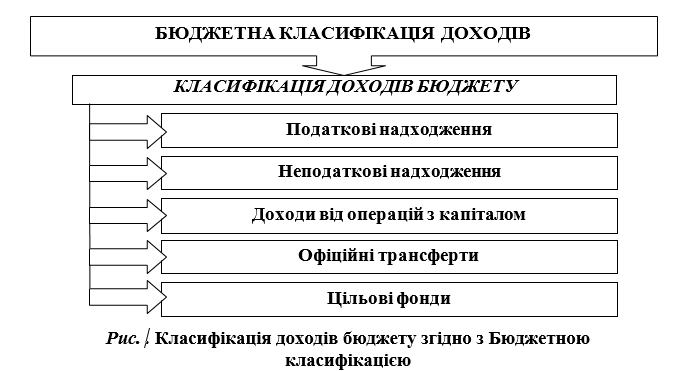 ПОДАТКОВІ НАДХОДЖЕННЯ – це встановлені законами України про оподаткування загальнодержавні податки і збори (обов'язкові платежі) та місцеві податки і збори (обов'язкові платежі)
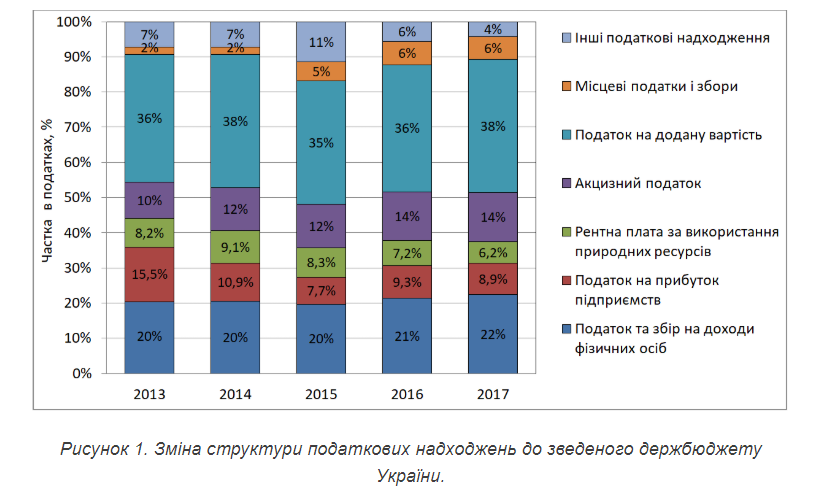 НЕПОДАТКОВІ НАДХОДЖЕННЯ – платежі неподаткового характеру у вигляді доходів від власності та підприємницької діяльності, а також адміністративні збори і платежі, доходи від некомерційної господарської діяльності та ін. [1].
Доходи від власності та підприємницької діяльності
Адміністративні збори і платежі, доходи від некомерційної господарської діяльності
Інші неподаткові надходження
Власні надходження бюджетних установ
ДОХОДИ ВІД ОПЕРАЦІЇ З КАПІТАЛОМ – це доходи бюджету у вигляді надходжень від продажу основного капіталу (від реалізації безгосподарного майна, валютних цінностей, скарбів та ін.), державних запасів товарів, землі та нематеріальних активів.

Ці доходи мобілізуються неподатковим методом і включають чотири групи надходжень:
Надходження від продажу основного капіталу:
Надходження від реалізації державних запасів товарів:
Кошти від продажу землі і нематеріальних активів.
Податки на фінансові операції та операції з капіталом.
Трансферти – це кошти, одержані від інших органів державної влади, органів місцевого самоврядування, інших держав або міжнародних організацій на безоплатній та безповоротній основі.

	Офіційні трансферти розподілено на дві складові:
1. Трансферти від органів державного управління поділяються на:
кошти, що надходять з інших бюджетів;
дотації;
субвенції.
2. Трансферти	від	урядів зарубіжних країн та міжнародних організацій
Видатки бюджету – це кошти, які спрямовуються на здійснення програм, передбачених відповідним бюджетом.

До видатків бюджету не належать:
погашення боргу;
надання кредитів з бюджету;
розміщення бюджетних коштів на депозитах;
придбання цінних паперів;
повернення надміру сплачених до бюджету сум податків і зборів (обов'язкових платежів) та інших доходів бюджету, проведення їх бюджетного відшкодування.
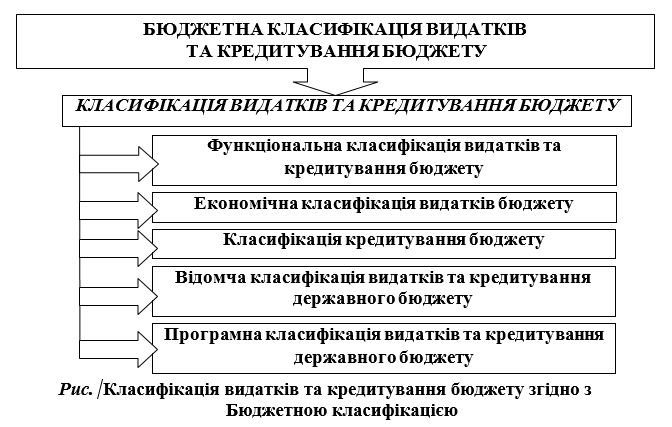 Функціональна	класифікація видатків та кредитування бюджету побудована згідно з основними функціями держави, які умовно можна поділити на 4 групи:

1. Державні видатки на послуги загальнодержавного значення: державне управління, судова влада, фінансова та фіскальна діяльність, зовнішньополітична діяльність, фундаментальні дослідження, оборона, проведення виборів та референдумів, видатки на обслуговування внутрішнього та зовнішнього боргу, громадський порядок та безпека держави;
2. Видатки на суспільні послуги, які надаються державою (освіта, охорона здоров’я, духовний та фізичний розвиток);

3. Видатки, пов’язані з економічною діяльністю, зокрема видатки, пов’язані з економічним розвитком галузей, торговельної та трудової діяльності, охороною навколишнього середовища, розвитком житлово- комунального господарства та ін.;

4. Видатки на соціальний захист та соціальне забезпечення  населення.
Розподіл видатків за економічною характеристикою операцій, що здійснюються при їх проведенні, з точки зору впливу державних видатків на рух суспільного продукту та процес розширеного відтворення, базується на визначенні:
поточних видатків;
капітальних видатків (видатків розвитку).
Відомча класифікація	видатків та кредитування державного бюджету визначає перелік головних розпорядників бюджетних коштів.

Головні розпорядники бюджетних коштів – бюджетні установи в особі їх керівників, які отримують повноваження шляхом встановлення бюджетних призначень .

Бюджетними установами є органи державної влади, органи місцевого самоврядування, а також організації, створені ними у встановленому порядку, що повністю утримуються за рахунок відповідно державного бюджету чи місцевого бюджету. Бюджетні установи є неприбутковими.
Програмна класифікація видатків бюджету використовуєтьcя при формуванні бюджету за програмно-цільовим методом і передбачає розподіл бюджетних призначень головним розпорядникам бюджетних коштів за бюджетними програмами.
Бюджетна програма – це сукупність заходів, спрямованих на досягнення єдиної мети, завдань та очікуваного результату, визначення та реалізацію яких здійснює розпорядник бюджетних коштів відповідно до покладених на нього функцій.
Відповідно до Бюджетного кодексу бюджетна система України – це сукупність державного бюджету та місцевих бюджетів, побудована з урахуванням економічних відносин, державного i адміністративно- територіальних устроїв і врегульована нормами права.
Державний бюджет України – план формування та використання фінансових ресурсів для забезпечення функцій, які здійснюються органами державної влади протягом бюджетного періоду.
Місцевий бюджет – план формування та використання фінансових ресурсів для забезпечення функцій, які здійснюються відповідно органами місцевого самоврядування протягом бюджетного періоду.
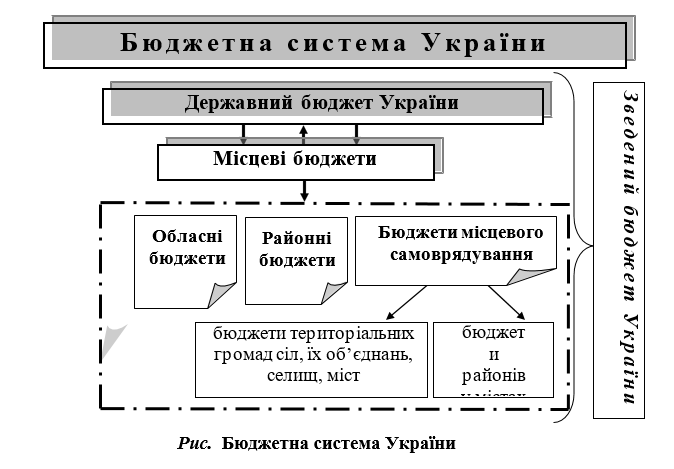